DOCENTE: SANDY ACEVEDO
ESTUDIANTE: FERNEY ALBERTO GARCÌA M
MORTALIDAD
MATERNA Y PERINATAL
INTRODUCCION
MORTALIDAD PERINATAL
MORTALIDAD MATERNA
Según la OMS clasifica la mortalidad perinatal las muertes que ocurren entre las 22 semanas completas (154 días después de la gestación) y 7 días después del nacimiento.
La Organización Mundial de la Salud (OMS) define la mortalidad materna como la muerte de una mujer durante su embarazo, parto o dentro de los 42 días después de su terminación, independientemente de la duración, localización del embarazo y las causas de defunción.
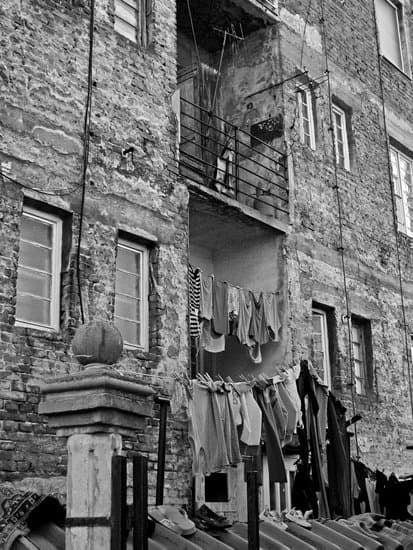 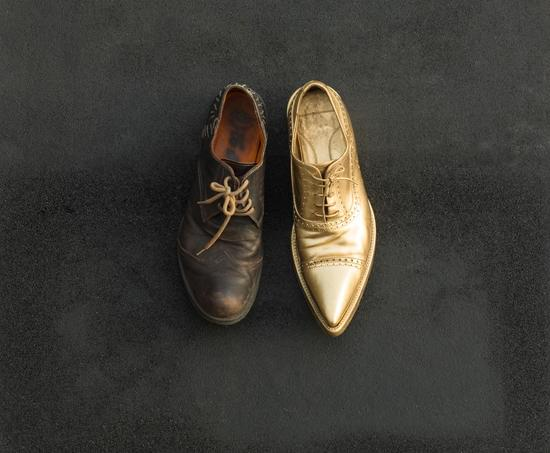 CAUSAS
 SOCIOECONÒMICAS
La mortalidad materna es el resultado de una serie de factores determinantes relacionados con el contexto que influyen en la mujer durante su etapa reproductiva, entre los cuales se destaca la situación de desventaja económica, la educación, así como su estado de salud en cuanto a los comportamientos reproductivos de sus pares, el acceso y la calidad de los servicios de salud para la atención materna y la planificación familiar
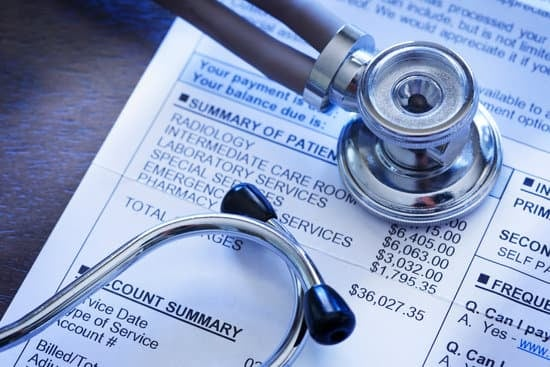 CAUSAS DEL EMBARAZO
causa indirecta
causa directa
Se refiere a las defunciones de mujeres que ocurren debido a enfermedades preexistentes o que se desarrollan durante el embarazo, pero que no son causadas directamente por complicaciones obstétricas.
Se refiere a aquellas defunciones de mujeres que ocurren como resultado de complicaciones obstétricas durante el embarazo, el parto o el puerperio.
CAUSAS DE MORTALIDAD MATERNA
Hemorragias o sangrados graves.
las infecciones.
La tenciòn arterial alta en el embarazo.
Complicaciones en el parto
Los abortos peligrosos.
En Colombia de acuerdo a la mortalidad materna el 67,4 % de los casos corresponde a muertes maternas directas, las principales causas fueron trastorno hipertensivo asociado al embarazo (19,6 %), hemorragia obstétrica (16,5 %) y evento tromboembólico (9,8 %)
EPIDEMIOLOGIA
Según los datos obtenidos a través del Sistema de Vigilancia en Salud Pública (Sivigila), la razón de mortalidad perinatal y neonatal se observó que las razones de mortalidad más altas se ubicaron en las mujeres de 40 años y más con 22,5 muertes por 1 000 nacidos vivos y en las menores de 15 años, con 17,4 muertes por 1 000 nacidos vivos y dentro de las principales causa de muerte prematuridad–inmaturidad y la asfixia y causas relacionadas tienen las razones más altas (2,6 casos por 1 000 nacidos vivos), seguido de infecciones (1,1) y malformaciones congénitas (1,0)
RUTA INTEGRAL DE ATENCION EN SALUD MATERNO PERINATAL
La Política de Atención Integral en Salud tiene como objetivo fundamental garantizar la integralidad en el cuidado de la salud y el bienestar de la población, a través de rutas integrales de atención en salud (RIAS), dentro de las cuales se prioriza la población en condición materno–perinatal. Asimismo la Resolución 3280 de 2018 en donde garantiza la atención integral en salud a las gestantes, sus familias y comunidades, a partir de intervenciones de valoración integral de la salud, detección temprana, protección específica, diagnóstico, tratamiento, rehabilitación, paliación y educación para la salud.
1
2
3
4
5
6
7
Náuseas y/o vómitos
SÌNTOMAS ESPERADOS EN EL EMBARAZO
Antojos o aversiones a la comida
Es importante aclarar que aunque estos síntomas son los esperados durante el embarazo y algunos por lo general son pasajeros, es decir desaparecen a los días, cabe señalar que en caso de que estos síntomas NO cesen y perduren por muchos días es necesario consultar al medico.
Cambios en el estado de ánimo
Orinar con mayor frecuencia
Dolores de cabeza
Mamas o pezones hinchados
Cansancio
1
2
3
4
5
6
7
8
9
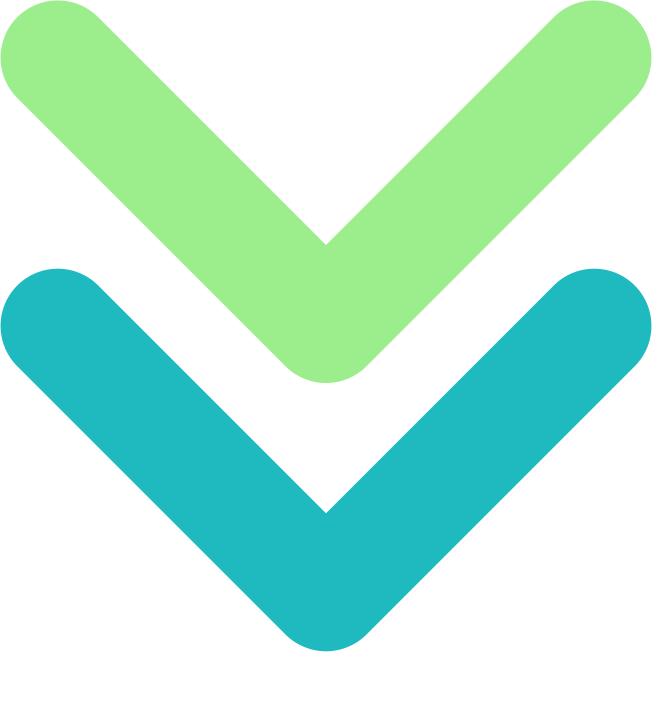 Manchas o sangrado vaginal
SÌNTOMAS DE ALARMA EN EL EMBARAZO QUE REQUIERE ATENCION INMEDIATA
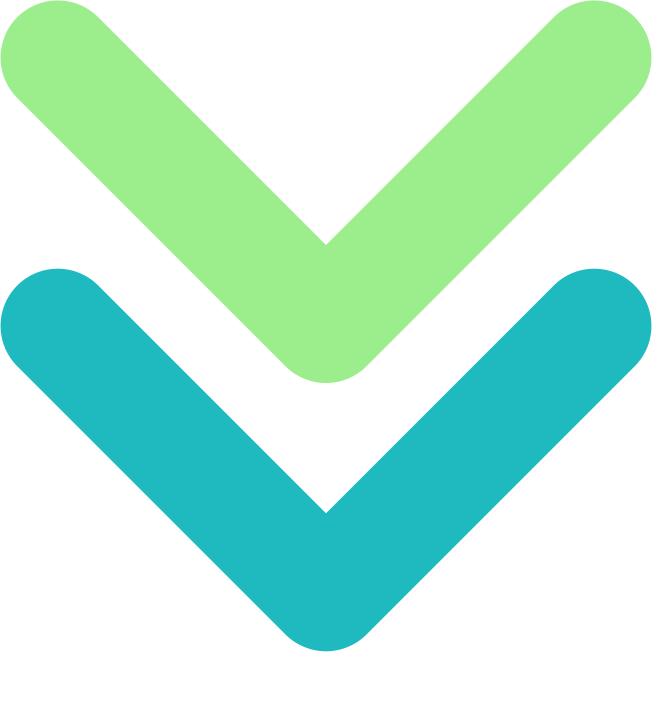 Visión borrosa
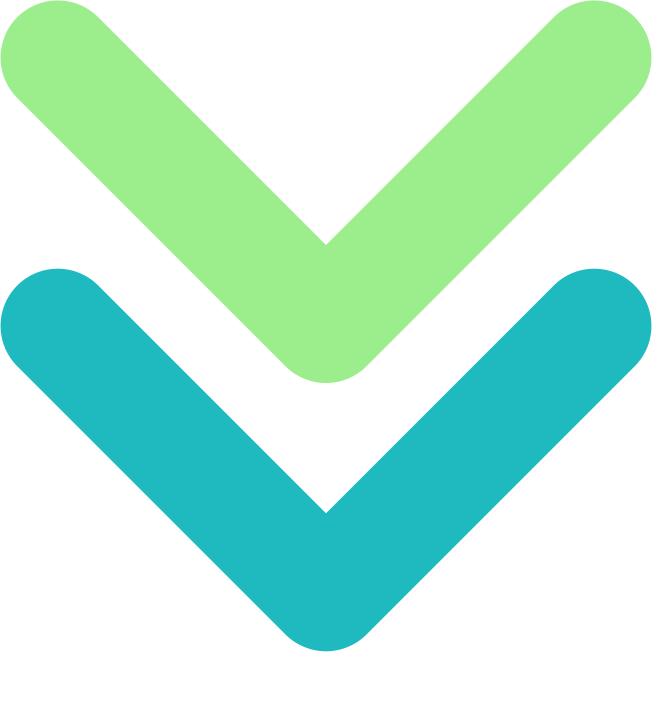 Desmayos
Hinchazón de la cara, los ojos o las manos (es normal tener los pies o las manos hinchados durante el embarazo, pero conviene mantenerlo bajo supervisión médica).


Síntomas de infección (fiebre, escalofríos, escozor al orinar o diarrea).


Vómitos que duran varios días y que se presentan más de dos o tres veces al día.
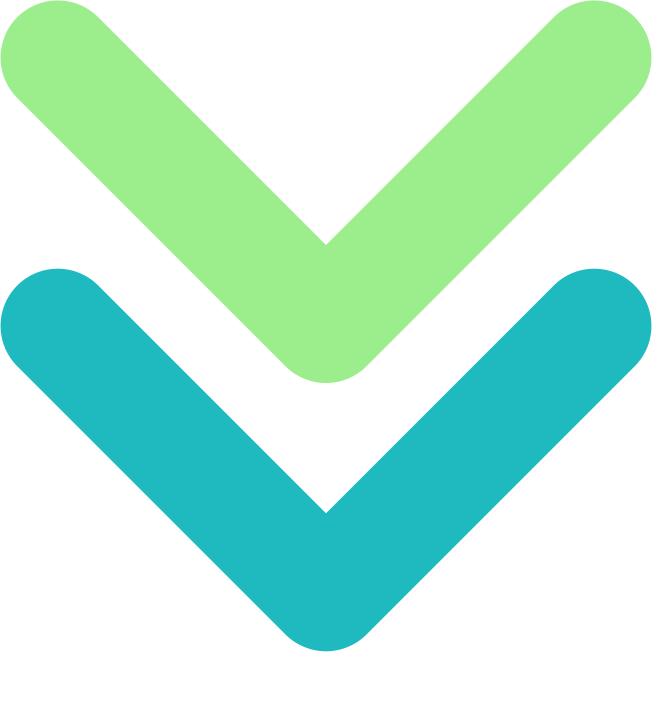 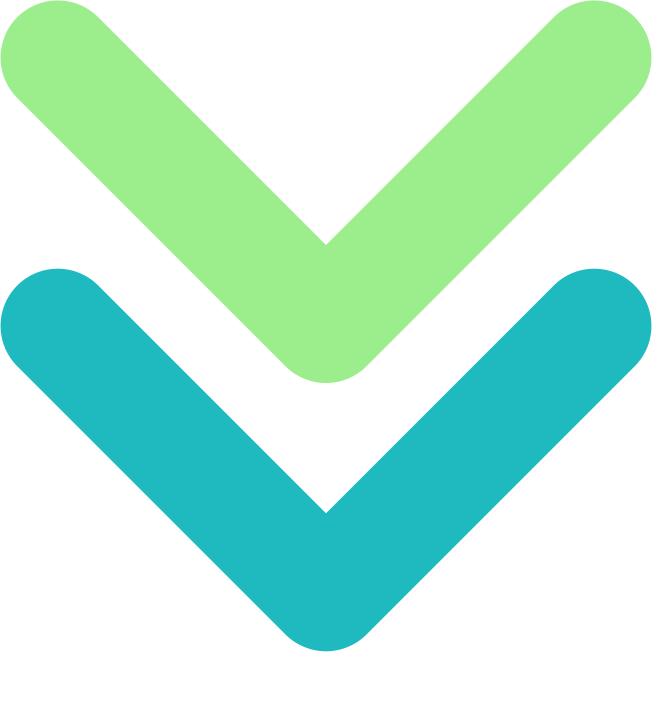 Zumbido en los oídos
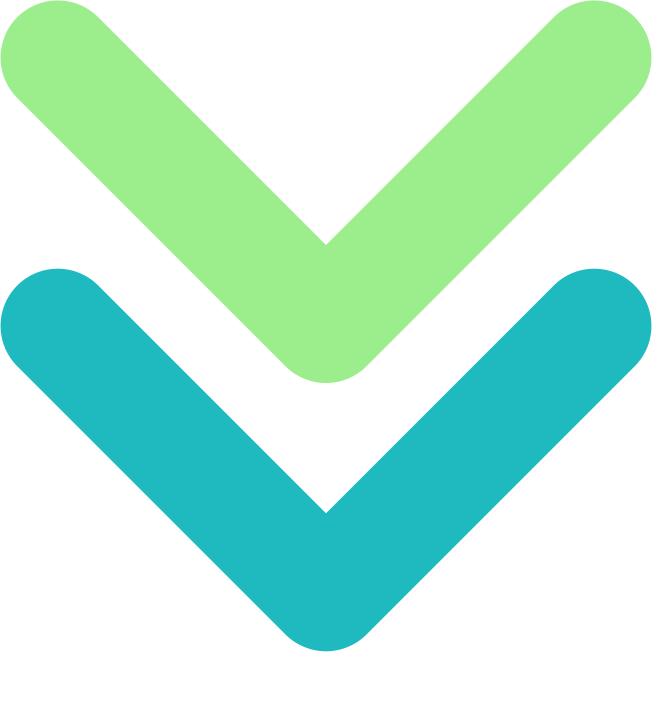 Ausencia de movimiento fetal
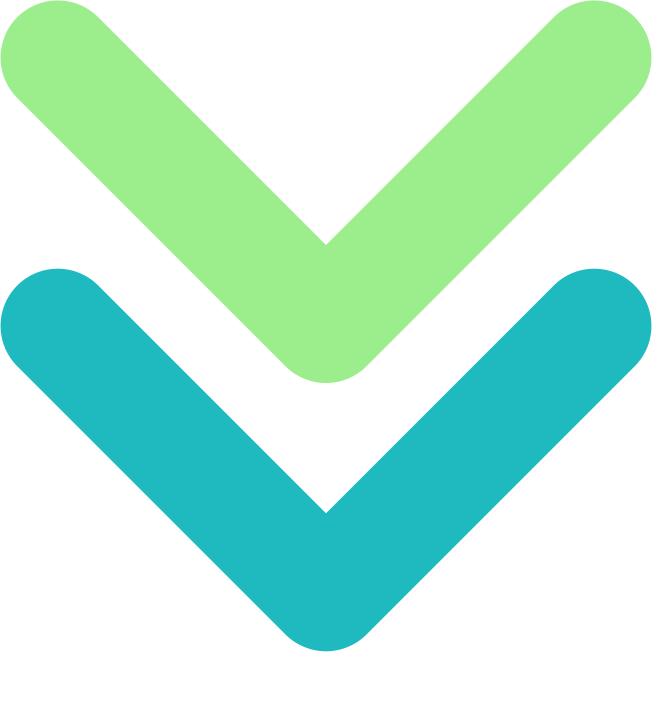 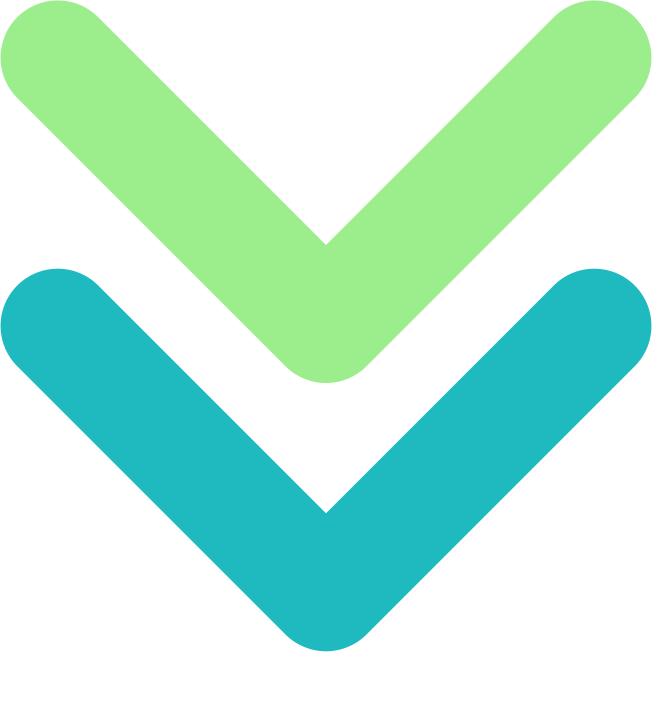 Dolor abdominal persistente
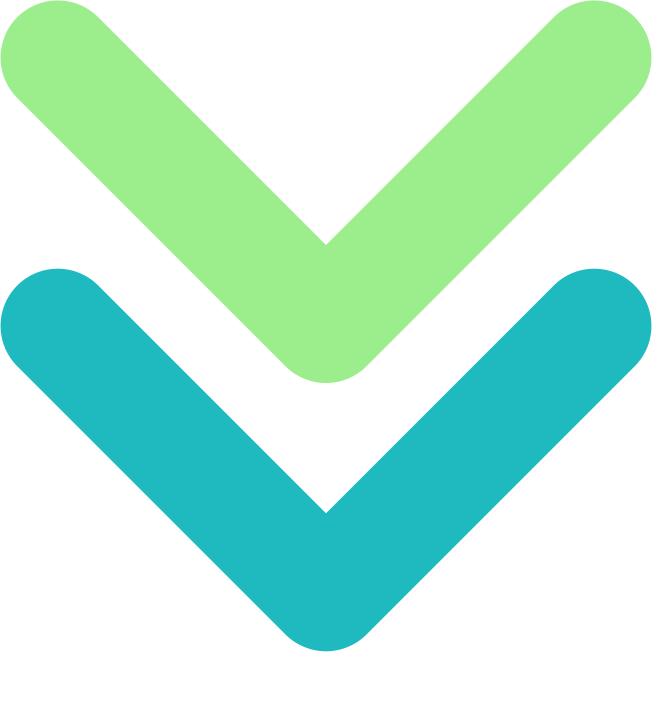 Avances en ciencia (2020)
Ciencia de Comunicación (2018)
Ciencias y Tendencias (2020)
Informe general de ciencia.
Por Alba Castro
Documento de estadísticas
Por Daniel Casanova
Informe general de ciencia.
Por Alba Castro
¿COMO COMO REDUCIR LA MORTALIDAD MATERNA?
01
02
03
04
05
06
07
ASISTIR A LOS CONTROLES PRENATALES
PREVENIR LOS EMBARAZOS IMPREVISTOS
PLANIFICAR LOS EMBARAZOS
EVITAR EMBARAZOS A TEMPRANA EDAD <15 AÑOS
EVITAR EMBARAZOS POR >35 AÑOS
PLANIFICACIÒN FAMILIAR
PARTOS ASISTIDOS POR PROFESIONALES
EN CASO DE LA INTERRUPCIÓN VOLUNTARIA DEL EMBARAZO ASISTIR A UN CENTRO DE SALUD PARA OFRECER MAYOR SEGURIDAD Y DENTRO DE LOS LÍMITES DE LO PREVISTO POR LA LEY Y A UNA ATENCIÓN DESPUÉS DEL ABORTO DE CALIDAD.
BIBLIOGRAFIA
Materna, M. (s/f). Protocolo de vigilancia en salud pública Intento de suicidio. Gov.co. Recuperado el 30 de noviembre de 2024, de https://www.ins.gov.co/buscador-eventos/Lineamientos/Pro_mortalidad%20materna%202024.pdf

Dirección de Vigilancia y Análisis del Riesgo en Salud Pública. (2024). Protocolo de vigilancia en salud pública. Mortalidad perinatal y neonatal tardía. Instituto Nacional de Salud.
GRACIAS POR LA ATENCIÓN